Народныя танцы
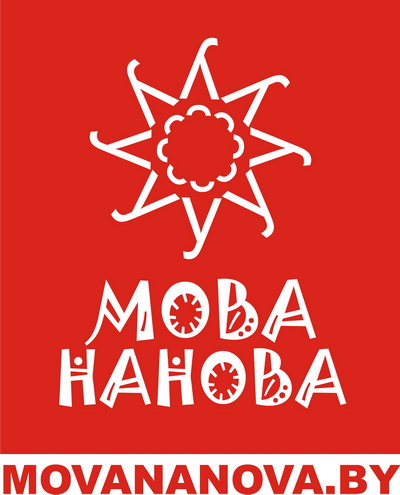 Беларускіянародныя танцы, традыцыйныя танцы, побытавыя танцы
Карагод, танок, крывы танок, гульнёвы карагод, танцавальны карагод.Скокі, скакаць (плясаць), танцаваць (танчыць).
Танцы парныя, гуртавыя, парна-гуртавыя, сольна-гуртавыя з прыпеўкамі.
Паставы рук:вольна апушчаныя (з “паветрам пад пахамі”), злучаныя ўнізе, узнятыя ўгору, злучаныя ў вальсавай паставе, злучаныя накрыж (скрыжаваныя), злучаныя далонямі, “у замок”.
Рухі рук: не рэгламентаваная, індывідуальная танцавальная лексіка;павароты (вярчэнні) пад рукамі;плясканне ў далоні (лясканне ў ладкі), па грудзях, па корпусе, па клубах, па халявах.
Абутак і яго часткі: туфлі скураныя, чаравікі , боты, чобаты; падэшва, абцас, халява.
Крокі: на ўсю ступню, на нізкіх паўпальцах, спружынны крок, кульгаючы крок (прыпадаючы на адну нагу), крок-бег, бег трушком, трохкрок, прыстаўны крок.
Рухі ног: прытуп, падскок, пераскок, саскок, прысядкі (“мячык”, “паўзунок”, “гусачок” і інш.), выбіванне (дробы ці драбушкі), калупалачка, галубец (падбіўка) і інш.
Прасторавыя малюнкі танцаў: кола (круг, кальцо), «качан», «ручаёк», «зорачка», «кошык», «нітачка-іголачка», «ланцужок», «мост» і інш.
Шматкаленныя танцы: калены, штрофы, фігуры, часткі,каманды, аб’явы.
Нагоды для танцаў: фэст, кірмаш, ігрышча, бяседа,гулянка, вячоркі, попрадкі, наначкі (пасля талакі), вечарынка.
Традыцыйныя танцы:ЛЯВОНІХАМЯЦЕЛІЦАКРЫЖАЧОККАВАЛЬЖУРАВЕЛЬВЕРАБЕЙ
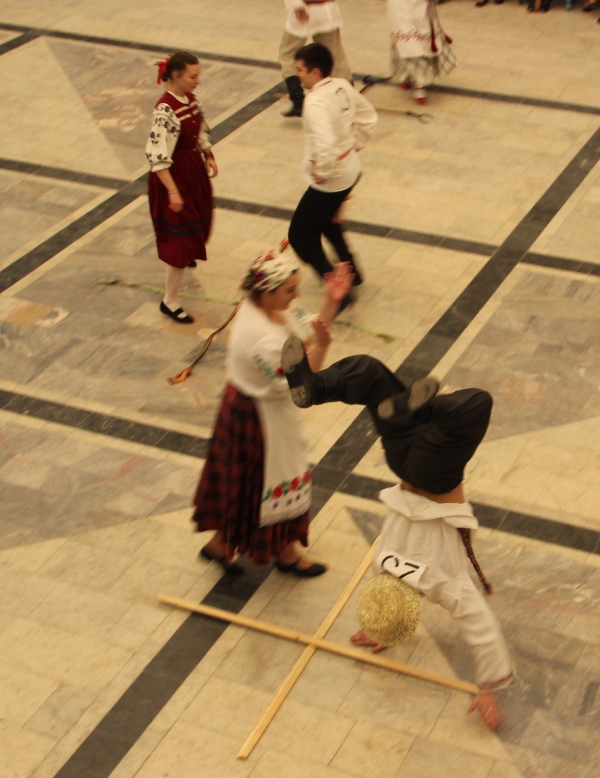 Традыцыйныя танцы:ТАЎКАЧЫКІМІКІТАЗАЙЧЫКЖАБКАКАЗАМЯДЗЬВЕЖКА
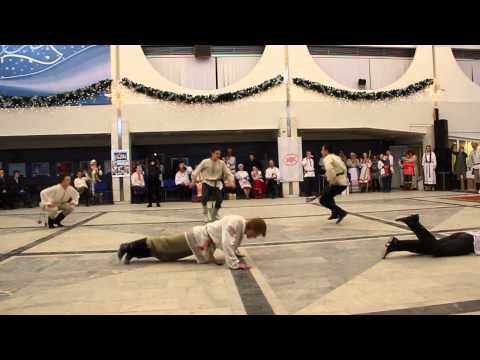 ТанецЛЯВОНІХА:парны, гуртавы,сольны, з прыпеўкамі,у тройках,абрадавы.
Беларускія полькі:«трасуха»«дробная»«соўгалка»«бабачка»  «верацяно» «з падгопам» «з падкіндэсам»«з камандамі»
КАДРЫЛІ:«Дэмбраўская» «Грабаўская»«Конкавіцкая»«Мешыцкая»«Варатынская»«Котчынская»
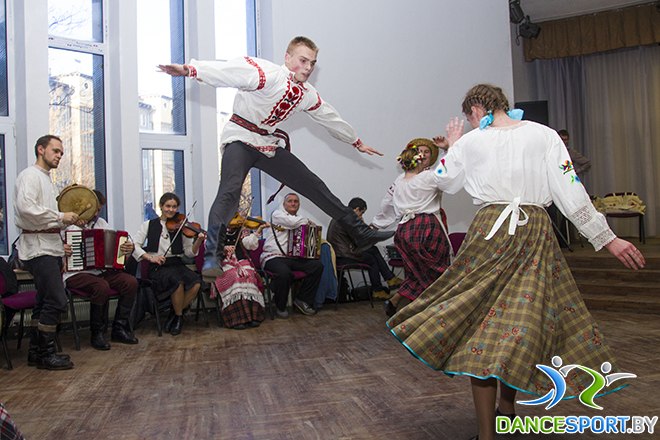 СКОКІ:БАРЫНЯРУСКАГАКАЗАЧОКЧОБАТЫПОЛЬКАЛЯВОНІХА
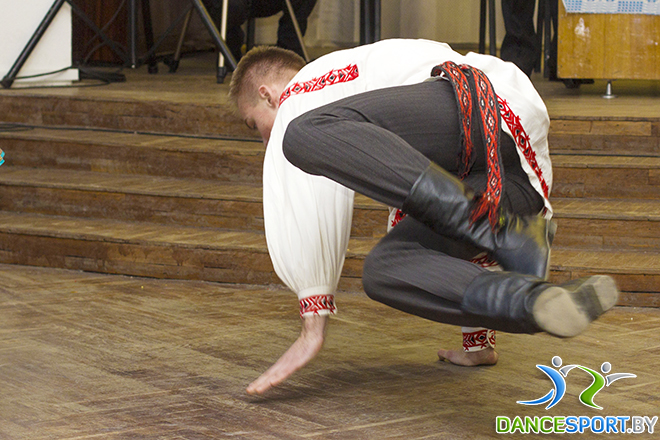 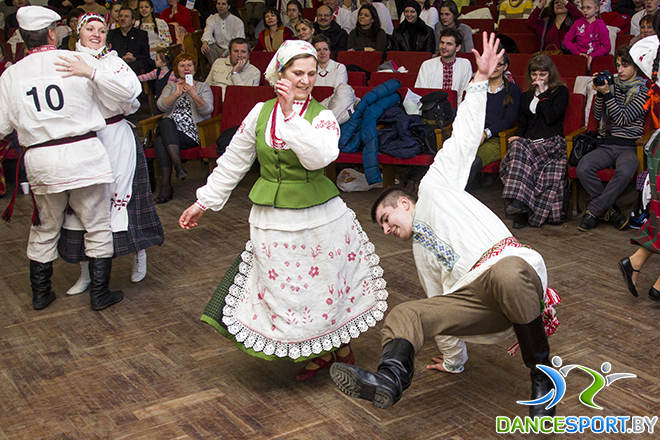 Гарадскія побытавыя  танцы:ПАДЫСПАНЬ КАХАНАЧКАКАРАПЕТНОЧКАМЕСЯЦМІЛЬЁН
Асіміляваныя танцы:КРАКАВЯКАБЭРАКГАЛОПСУБОТАОЙРАЯБЛЫЧКА
Танцавальны этыкет і ўзаемаадносіны ў пары.
Сусчасныя асяродкі традыцыйных танцаў у Мінску:* танцы на вуліцах горада; * заняткі ў Школе традыцыйнага мастацтва.
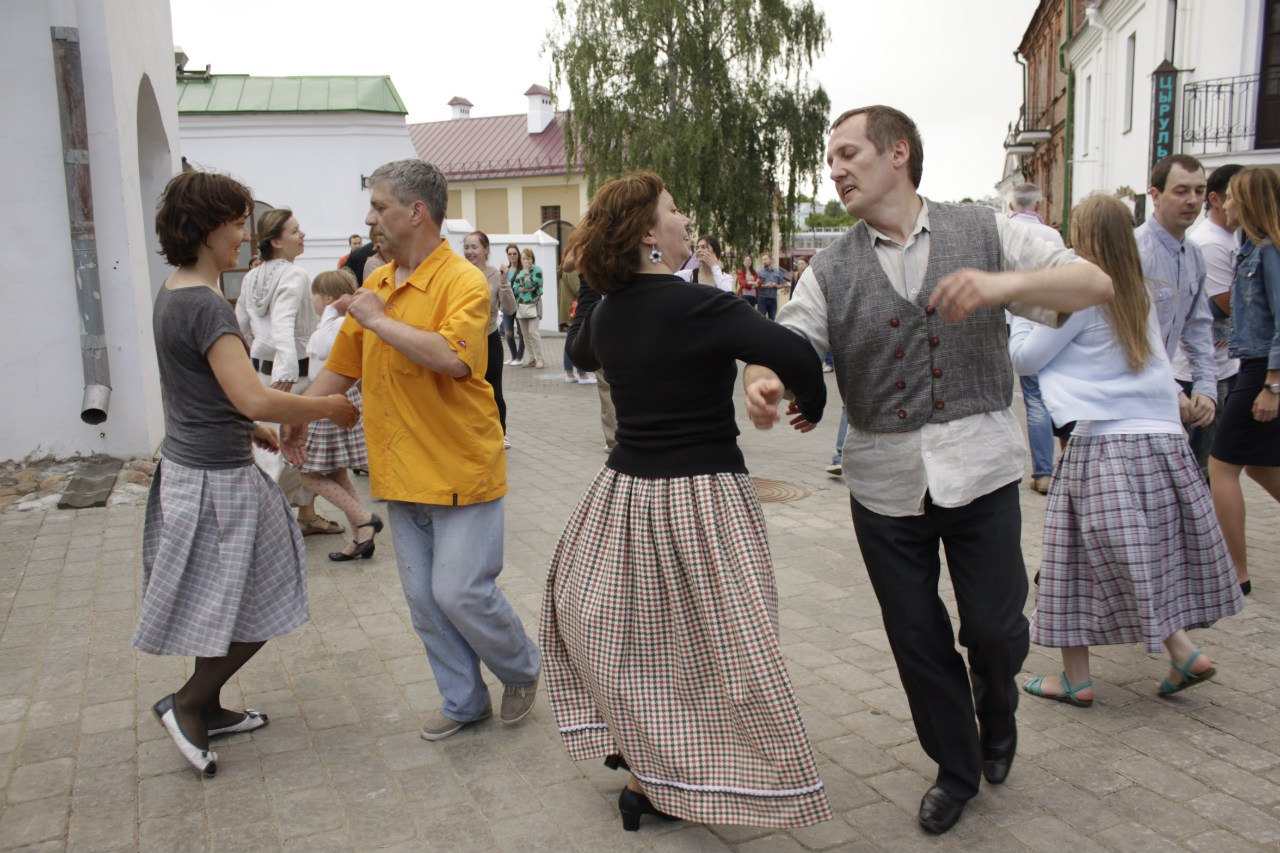 Фестываль фальклорнага мастацтва «БЕРАГІНЯ» Конкурсы беларускіх танцаў «МЯЦЕЛІЦА»Танцавальны летнік «ПЯТРОВІЦА»
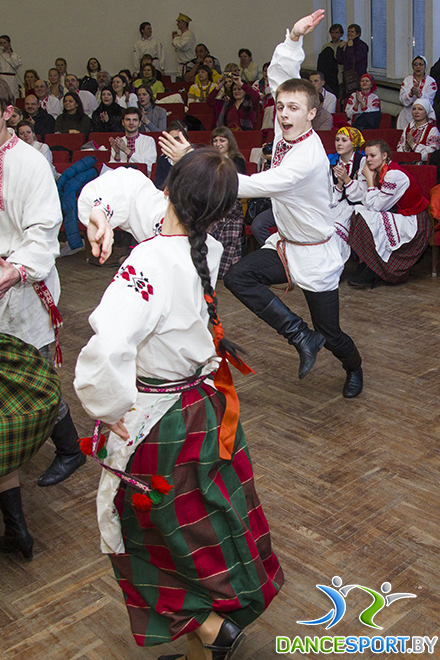